¿QUÉ  HACER AL TERMINAR 4ºDE ESO?
¿En qué condiciones titulo?
¿Qué alternativas tengo?
TERMINO 4 º DE ESO
BACHILLERATOS
CICLOS GRADO MEDIO…
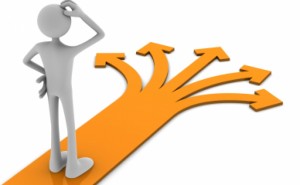 Decisiones  a tomar
MODALIDADES BACHILLERATO, CICLOS FP , Optativas  …
¿CÓMO ES LA PROMOCIÓN Y TITULACIÓN?
LA ÚNICA MANERA SEGURA DE PROMOCIONAR ES TENER TODO APROBADO.

En el caso de  tener algún suspenso, la decisión la toma el equipo docente, que basará su decisión  en función de la adquisición de las competencias básicas,  en las que el trabajo en casa y clase, esfuerzo, comportamiento de todo el año, asistencia, no abandono de exámenes  (además de los conocimientos adquiridos)…son fundamentales.
¿Qué Alternativas tengo?
ORGANIGRAMA DEL SISTEMA EDUCATIVO
MUNDO LABORAL
MUNDO LABORAL
UNIVERSIDAD*
CICLOS FORMATIVOS 
GRADO SUPERIOR*
EvAU
MUNDO LABORAL
BACHILLERATOS
CICLOS FORMATIVOS 
       GRADO MEDIO *
*hay nota de corte
TÍTULO DE 
 GRADUADO EN E.S.O.
¿En qué  situación me encuentro al finalizar 4º? 
OPCIONES  EN FUNCIÓN DEL ITINERARIO CURSADO Y DE LA PROMOCIÓN
Bachillerato Ciencia, Ingeniería y
Tecnología
OBTENGO EL  TÍTULO
Bachillerato de Humanidades y Ciencias Sociales
Ciencias
Bachillerato      Artístico
Humanística-Económica
CICLOS FORMATIVOS GRADO MEDIO
Or. a Ciclos
OPCIÓN ACADÉMICA
Científico-Humanístico
Repetición 4º
NO OBTENGO EL TÍTULO
OPCIÓN Ciclos Formativos
Otras opciones: FP Básico, ESPA; Prueba/curso accesoGM
¿ Qué me ofrece el Centro  en Bachillerato? 
ASIGNATURAS DE LAS MODALIDADES E  ITINERARIOS DE BACHILLERATO
4   ASIGNATURAS COMUNES
3   ASIGNATURAS DE MODALIDAD
SEGÚN ITINERARIO
2 OPTATIVAS :
1 de 2 horas
1 de 4 horas
¿ Qué me oferta el Centro  en Bachillerato? 
MODALIDADES E ITINERARIOS DE BACHILLERATO
MODALIDAD DE CIENCIAS  INGENIERÍA Y TECNOLOGÍA
MODALIDAD DE HUMANIDADES Y CIENCIAS SOCIALES
BACHILLERATO 
GENERAL
INGENIERÍA y CIENCIAS
CIENCIAS
SALUD
HUMANIDADES
C. SOCIALES
MODALIDAD DE HUMANIDADES Y CIENCIAS SOCIALES 1 CURSO
ASIGNATURAS OBLIGATORIAS

EDUCACIÓN FÍSICA
FILOSOFÍA
LENGUA I
INGLÉS I
ASIGNATURAS OBLIGATORIAS

EDUCACIÓN FÍSICA
FILOSOFÍA
LENGUA I
INGLÉS I
RAMA DE CONOCIMIENTO: ARTES Y HUMANIDADES

ESTUDIOS DE GRADO UNIVERSITARIOS:
Arqueología
Antropología
Bellas Artes
Conservación  Patrimonio Artístico
Diseño
Estudios Ingleses
Lenguas Modernas
Filología Clásica
Filologías (todas)
Filosofía
Historia
Historia del Arte
Geografía
Traducción y Mediación
Traducción e Intérprete
Estudios del Asia Oriental… etc.
También  Estudios de la Rama de Sociales eligiendo como  optativas, materias troncales de dicha opción
RAMA DE CONOCIMIENTO:CIENCIAS SOCIALES Y JURÍDICAS

ESTUDIOS DE GRADO UNIVERSITARIOS:
Admón. Empresas
Economía
Finanzas
Derecho
Criminología
Educación Social
Magisterio Infantil
Magisterio Primaria
Pedagogía
Periodismo
Publicidad y RR.PP.
Políticas
Relaciones Internacionales
Relaciones Laborales y Recursos Humanos…etc.
También  Estudios de la Rama de  Humanidades  eligiendo como  optativas, materias troncales de dicha opción
1 OPTATIVA (4hh)

Euskera (Mod.A)

Francés
( +Bachibac)

Alemán

Materia de Modalidad no escogida

Geografía e Hª de Navarra*

Dibujo Artístico I
1 OPTATIVA (4hh)

Euskera (Mod.A)

Francés
( +Bachibac)

Alemán

Materia de Modalidad no escogida

Geografía e Hª de Navarra*

Dibujo Artístico I
ASIGNATURAS DE MODALIDAD ( 4hh)

LATÍN I
2 DE ENTRE ESTAS

GRIEGO I

HISTORIA  MUNDO C. 

LITERATURA UNIVERSAL

ECONOMÍA

MATS. APLICADAS A CC. SOCIALES I
ASIGNATURAS DE MODALIDAD 

MATS. APLICADAS A  CC. SOCIALES
2 DE ENTRE ESTAS

GRIEGO I

HISTORIA  MUNDO C. 

LITERATURA UNIVERSAL

ECONOMÍA

LATÍN I
1 OPTATIVA  2 HORAS
Religión
C. Científica
C. Clásica
T.I.C.
Just English (B1)
Historia ( Bachibac) (B1)
1 OPTATIVA  2 HORAS
Religión
C. Científica
C.Clásica
T.I.C.
Just English(B1)
Historia ( Bachibac) (B1)
¿Qué  me ofrece el Centro?
MODALIDAD DE CIENCIAS,  INGENIERÍA Y TECNOLOGÍA
ASIGNATURAS OBLIGATORIAS

EDUCACIÓN FÍSICA
FILOSOFÍA
LENGUA I
INGLÉS
ASIGNATURAS OBLIGATORIAS

EDUCACIÓN FÍSICA
FILOSOFÍA
LENGUA I
INGLÉS
RAMA DE CONOCIMIENTO: CIENCIAS SALUD

ESTUDIOS DE GRADO UNIVERSITARIOS:

Enfermería
Ciencias de la Actividad Física
Fisioterapia
Nutrición
Podología
Terapia Ocupacional
Psicología
Farmacia
Medicina
Veterinaria
Odontología
Ciencias del Mar
Ciencias Ambientales
Óptica…etc.

También da acceso a estudios de la Rama de Ciencia e  Ingeniería, eligiendo como optativa, materias troncales de dicha opción
RAMA DE CONOCIMIENTO: ARQUITECTURA, INGENIERÍA Y CIENCIAS

ESTUDIOS DE GRADO UNIVERSITARIOS:

ARQUITECTURA E INGENIERÍA:
Ingeniería Aeronáutica
Ingeniería Biomédica
Ingeniería Industrial
Ingeniería Electricidad
Ingeniería Mecánica
Ingeniería Diseño Industrial
Ingeniería Mecatrónica
Ingeniería Informática
Ingeniería Telecomunicaciones
…Todas las Ingenierías en general

CIENCIAS:
Biología                 
Bioquímica
Biotecnología
Ciencia de Datos
Geología
Matemáticas
Física
1 OPTATIVA (4hh)

Euskera (Mod.A)

Francés
( +Bachibac)

Alemán

Materia de Modalidad no escogida

Geografía e Hª de Navarra*

Anatomía Aplicada
1 OPTATIVA (4hh)

Euskera (Mod.A)

Francés
( +Bachibac)

Alemán

Materia de Modalidad no escogida

Geografía e Hª de Navarra*

Anatomía Aplicada
ASIGNATURAS DE MODALIDAD 

MATEMÁTICAS  I
2 DE ENTRE ESTAS

BIOLOGÍA I

FÍSICA Y QUÍMICA.

DIBUJO TÉCNICO I

TECNOLOGÍA I
ASIGNATURAS DE MODALIDAD 

MATEMÁTICAS  I
2 DE ENTRE ESTAS

BIOLOGÍA I

FÍSICA Y QUÍMICA.

DIBUJO TÉCNICO I

TECNOLOGÍA I
1 OPTATIVA  2 HORAS
Religión
C. Científica
C. Clásica
T.I.C.
Just English (B1)
Historia ( Bachibac) ( B1)
1 OPTATIVA  2 HORAS
Religión
C. Científica
C. Clásica
T.I.C.
Just English (B1)
Historia ( Bachibac) (B1)
¿Qué  me oferta el Centro?
BACHILLERATO GENERAL
1 OPTATIVA (4hh)

Euskera (Mod.A)

Francés
( +Bachibac)

Alemán

Materia de Modalidad no escogida

Geografía e Hª de Navarra

Dibujo Artístico

Anatomía Aplicada
ACONSEJABLE PARA HACER CICLOS FORMATIVOS DE GRADO SUPERIOR, PREPARAR INGRESO EN DETERMINADAS PROFESIONES Y AQUELLOS ESTUDIOS DE GRADO UNIVERSITARIOS A LOS QUE SE PUEDA ACCEDER DESDE VARIAS ÁREAS DE CONOCIMIENTO:

Magisterio
Periodismo
Comunicación Audiovisual

SIEMPRE COMPLETARLO CON MATERIAS QUE PUEDAN PONDERAR LO MÁXIMO EN LA EVAU
ASIGNATURAS DE MODALIDAD 

MATEMÁTICAS  GENERALES
2 DE OTRAS MODALIDADES 

ECONOMÍA

BIOLOGÍA

FÍSICA Y QUÍMICA.

DIBUJO TÉCNICO

TECNOLOGÍA

LATÍN

GRIEGO

LITERATURA UNIVERSAL

HISTORIA DEL M. C
ASIGNATURAS OBLIGATORIAS

EDUCACIÓN FÍSICA
FILOSOFÍA
LENGUA I
INGLÉS
1 OPTATIVA  2 HORAS
Religión
C. Científica
C. Clásica
T.I.C.
Just English
Historia ( Bachibac)
MODALIDAD DE HUMANIDADES Y CIENCIAS SOCIALES- 2º CURSO
ASIGNATURAS OBLIGATORIAS

HISTORIA DE ESPAÑA
HISTORIA DE LA FILOSOFÍA
LENGUA II
INGLÉS II
ASIGNATURAS OBLIGATORIAS

HISTORIA DE ESPAÑA
HISTORIA DE LA FILOSOFÍA
LENGUA II
INGLÉS II
1 OPTATIVA

Euskera (Mod.A)
Francés
( +Bachibac)
Alemán
Geografía e Historia de Navarra
O una materia específica de la modalidad
Dibujo Artístico II
Fundamentos de Admón. y Gestión
Historia de la Música
Psicología
TIC
1 OPTATIVAS

Euskera (Mod.A)
Francés
( +Bachibac)
Alemán
Geografía e Historia de Navarra
O una materia específica de la modalidad
Dibujo Artístico II
Fundamentos de Admón. y Gestión
Historia de la Música
Psicología
TIC
ASIGNATURAS DE MODALIDAD 

LATÍN II
2 DE ENTRE ESTAS

GRIEGO II

HISTORIA DEL ARTE.

GEOGRAFÍA

EMPRESA  Y DISEÑO DE MODELOS DE NEGOCIO

MATS. APLICADAS A CC. SOCIALES II
ASIGNATURAS DE MODALIDAD 

MATS. APLICADAS A  CC. SOCIALES II
2 DE ENTRE ESTAS

GRIEGO II

HISTORIA  DEL ARTE

GEOGRAFÍA

EMPRESA  Y DISEÑO DE MODELOS DE NEGOCIO

LATÍN II
MODALIDAD DE CIENCIAS,  INGENIERÍA Y TECNOLOGÍA - 2º CURSO
ASIGNATURAS OBLIGATORIAS

HISTORIA DE ESPAÑA
HISTORIA DE LA FILOSOFÍA
LENGUA II
INGLÉS II
ASIGNATURAS OBLIGATORIAS

HISTORIA DE ESPAÑA
HISTORIA DE LA FILOSOFÍA
LENGUA II
INGLÉS II
1 OPTATIVA

Euskera (Mod.A)
Francés
( +Bachibac)
Alemán
Geografía e Historia de Navarra
O una materia específica de la modalidad
CTMA
Dibujo Artístico II
Fundamentos de Admón. y Gestión
Historia de la Música
Psicología
TIC
1 OPTATIVA

Euskera (Mod.A)
Francés
( +Bachibac)
Alemán
Geografía e Historia de Navarra
O una materia específica de la modalidad
CTMA
Dibujo Artístico II
Fundamentos de Admón. y Gestión
Historia de la Música
Psicología
TIC
ASIGNATURAS DE MODALIDAD 

MATEMÁTICAS  II
O MATS APL. A LAS CC.SS II
2 DE ENTRE ESTAS

BIOLOGÍA

QUÍMICA.

FÍSICA 

DIBUJO TÉCNICO II

TECNOLOGÍA II

GEOLOGÍA
ASIGNATURAS DE MODALIDAD 

MATEMÁTICAS  II
2 DE ENTRE ESTAS
FÍSICA 

DIBUJO TÉCNICO II

BIOLOGÍA

QUÍMICA.

TECNOLOGÍA II

GEOLOGÍA
¿Qué  me oferta el Centro?
BACHILLERATO GENERAL 2º CURSO
ASIGNATURAS DE MODALIDAD 

CIENCIAS GENERALES
2

MOVIMIENTOS CULTURALES Y ARTÍSTICOS

EMPRESA  Y DISEÑO DE MODELOS DE NEGOCIO

HISTORIA DEL ARTE

BIOLOGÍA

FÍSICA

QUÍMICA.

GEOLOGÍA 

DIBUJO TÉCNICO II

TECNOLOGÍA II

LATÍN II

GRIEGO II
1 OPTATIVA

Euskera (Mod.A)
Francés
( +Bachibac)
Alemán
Geografía e Historia de Navarra
O una materia específica de la modalidad
CTMA
Dibujo Artístico II
Fundamentos de Admón. y Gestión
Historia de la Música
Psicología
TIC
ASIGNATURAS OBLIGATORIAS

HISTORIA DE ESPAÑA
HISTORIA DE LA FILOSOFÍA
LENGUA II
INGLÉS II
BACHIBAC
-Permite obtener doble certificado de Estudios de Bachillerato Español y Francés, aprobando una prueba específica 
-Posibilita cursar Estudios Universitarios en Francia
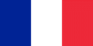 1/3  del Horario del  BACHILLERATO
 se cursa en bilingüe
en 1º:
Optativa de 3 h.
”Histoire du Monde Contemp. “
Optativa de 4 h. 
“Francés BACHIBAC”
  5 horas (Lengua y Literatura Francesa)
La Formación Profesional
LOS CICLOS FORMATIVOS DE GRADO MEDIO
Familias Profesionales (26) s
Catálogo Nacional de Cualificaciones Profesionales
Estructura
Organizada por Módulos constituidos por 
Áreas de Conocimientos teórico-prácticos
En función de los campos profesionales Módulos transversales comunes:  Orientación Laboral y FCT
Contenido/Asignaturas
Grado Superior
2000 h.( 2 cursos) FCT tercer trimestre y la posibilidad de DUAL
Duración
Bachillerato
Técnico en… (Nivel II de Cualificación Profesional)  Acceso a:
Titulación:
Trabajo
La Formación Profesional
LAS FAMILIAS PROFESIONALES
NIVEL 2 DE CUALIFICACIÓN PROFESIONAL:  

-Competencia en un conjunto de actividades profesionales bien determinadas, con la capacidad de utilizar los instrumentos y técnicas propias.

-Concierne principalmente a un trabajo de ejecución que puede ser autónomo en el límite de dichas técnicas.

-Requiere conocimientos de los fundamentos técnicos y científicos de su actividad y capacidades de comprensión y aplicación del proceso
26 Familias Profesionales según Catálogo Nacional de Cualificaciones Profesionales
SanidadSeguridad y Medio AmbienteServicios Socioculturales y a la ComunidadTransporte y Mantenimiento de VehículosTextil, Confección y PielVidrio y Cerámica
Actividades Físicas y DeportivasAdministración y GestiónAgrariaArtes y ArtesaníasArtes GráficasComercio y MarketingEdificación y Obra CivilElectricidad y ElectrónicaEnergía y AguaFabricación Mecánica
Hostelería y TurismoImagen PersonalImagen y SonidoIndustrias AlimentariasIndustrias Extractivas Informática y Comunicaciones Instalación y MantenimientoMadera, Mueble y CorchoMarítimo–PesqueraQuímica
La Formación Profesional
CRITERIOS ACCESO EN NAVARRA CICLOS DE GRADO MEDIO
SE PRIORIZA LA NOTA DE  ACCESO A LA HORA DE ESTABLECER ( DE TODA LA  ESO) Y DETERMINAR LA OBTENCIÓN O NO DE LA PLAZA ELEGIDA
GRUPO DE ACCESO 1-
  15 Plazas de 20 alumnado Título Graduado en  ESO

GRUPO DE ACCESO 2:
 
3 plazas de 20 de nuevo acceso. Alumnado con un título Profesional Básico.  

 GRUPO DE ACCESO 3:
2  plazas de 20  de nuevo acceso:  Alumnado con Prueba de Acceso
GRADO MEDIO: 
GRUPOS DE ACCESO
¿Qué son los Ciclos Formativos de Grado Medio?
EJEMPLO  PLAN DE ESTUDIOS
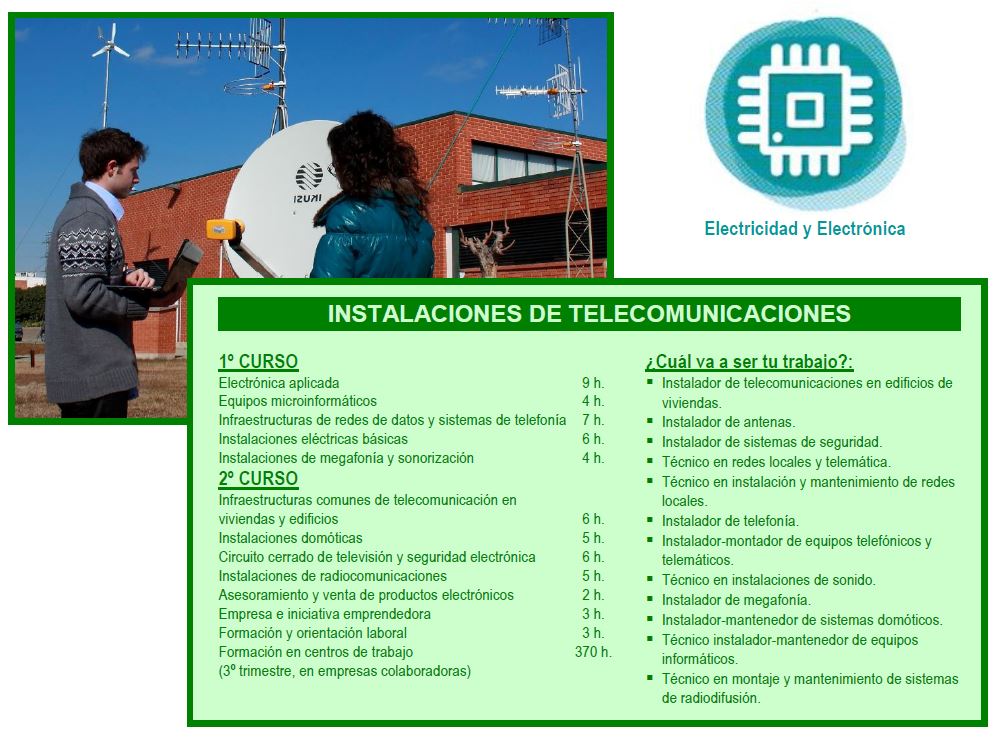 MÁS INFORMACIÓN:
“Notas de corte”
Programa “El orienta”
“Pistas para la Formación profesional”
WWW.TODOFP.ES
www.educacion.navarra.es//web/dpto/formacion-profesional
¿ Cómo ampliar la información? 
RECURSOS    DE  LOS  QUE VOY A  PODER  DISPONER
WEB DEL CENTRO: www.iesbenjamin.es
Blog de Orientación
Información de Optativas 
PROYECTO EDUCATIVO
Y sobre el…
       BACHILLERATO ARTÍSTICO: Modalidad Artes Plásticas
M
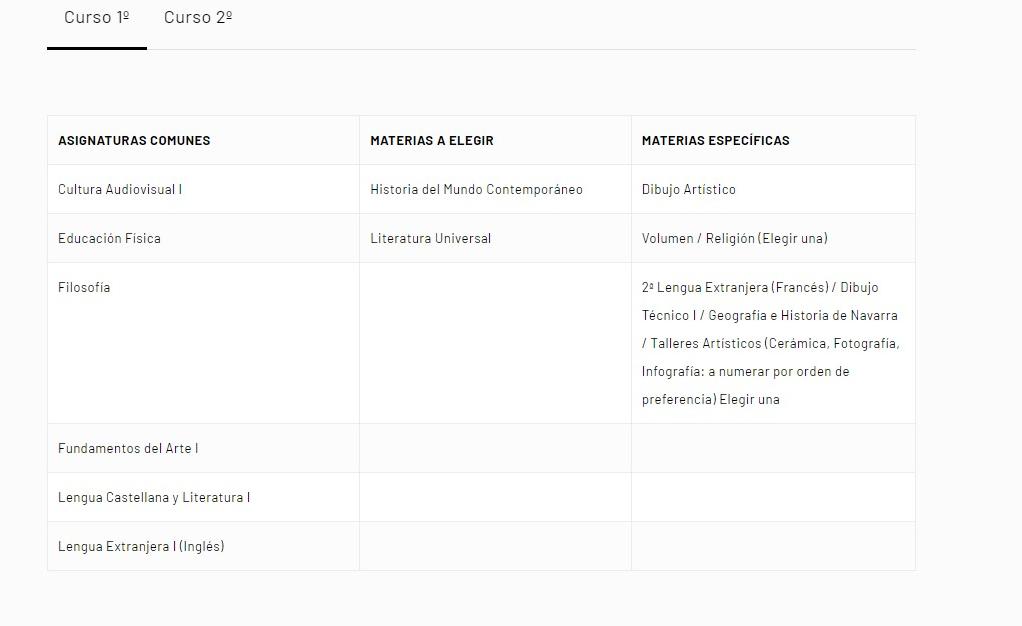 -ESTUDIOS DE GRADO UNIVERSITARIOS DE LA
RAMA  DE CONOCIMIENTO:
ARTES Y HUMANIDADES
( Consultar Planes de Estudio determinadas titulaciones)


-CICLOS FORMATIVOS DE GRADO SUPERIOR ARTES PLÁSTICAS Y 
DISEÑO


-ENSEÑANZAS ARTÍSTICAS SUPERIORES
Y sobre el…
       BACHILLERATO ARTÍSTICO: Modalidad Artes Plásticas
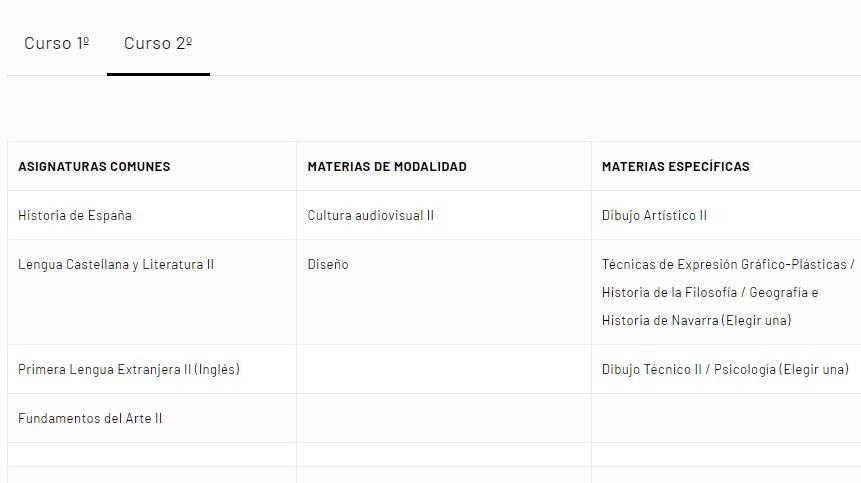 -ESTUDIOS DE GRADO UNIVERSITARIOS DE LA
RAMA  DE CONOCIMIENTO:
ARTES Y HUMANIDADES
( Consultar Planes de Estudio determinadas titulaciones)


-CICLOS FORMATIVOS DE GRADO SUPERIOR ARTES PLÁSTICAS Y 
DISEÑO


-ENSEÑANZAS ARTÍSTICAS SUPERIORES
Y sobre el…
       BACHILLERATO ARTÍSTICO: Modalidad Artes Escénicas
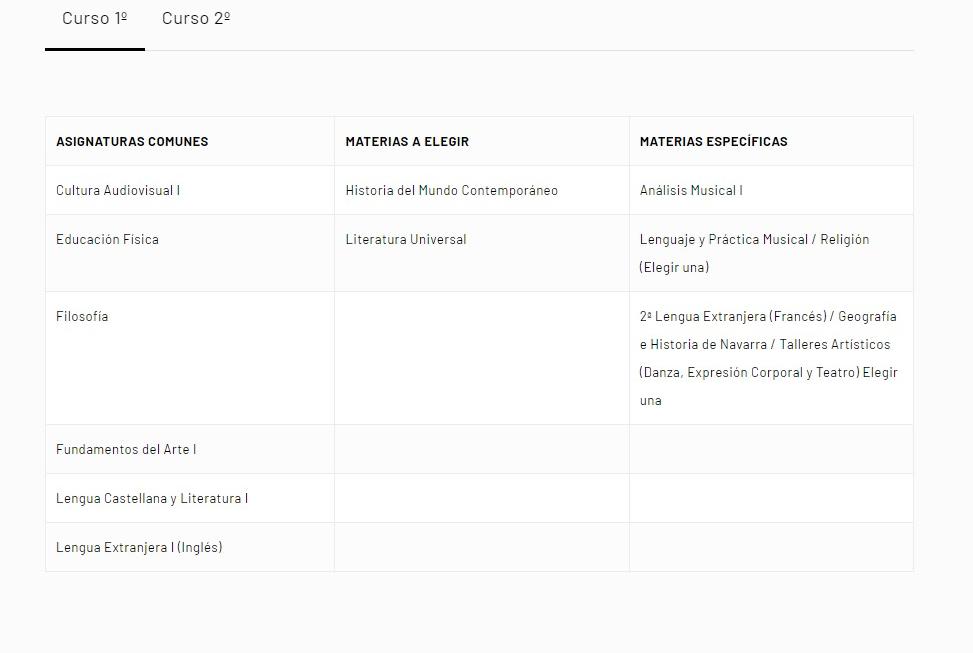 -ESTUDIOS DE GRADO UNIVERSITARIOS DE LA
RAMA  DE CONOCIMIENTO:
ARTES Y HUMANIDADES
( Consultar Planes de Estudio determinadas titulaciones)


-CICLOS FORMATIVOS DE GRADO SUPERIOR ARTES PLÁSTICAS Y 
DISEÑO


-ENSEÑANZAS ARTÍSTICAS SUPERIORES
Y sobre el…
       BACHILLERATO ARTÍSTICO: Modalidad Artes Escénicas
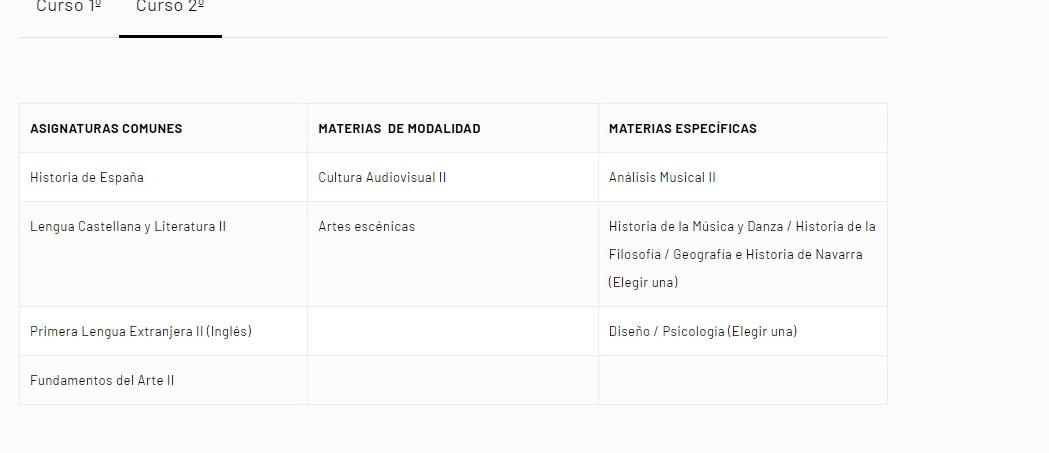 -ESTUDIOS DE GRADO UNIVERSITARIOS DE LA
RAMA  DE CONOCIMIENTO:
ARTES Y HUMANIDADES
( Consultar Planes de Estudio determinadas titulaciones)


-CICLOS FORMATIVOS DE GRADO SUPERIOR ARTES PLÁSTICAS Y 
DISEÑO


-ENSEÑANZAS ARTÍSTICAS SUPERIORES
¿ Y si no consiguiera el título de Graduado?  
POSIBILIDADES DEL SISTEMA EDUCATIVO Y/ O PROFESIONAL
CON 17 AÑOS
CON 16  AÑOS CUMPLIDOS 
           ACCESO MUNDO LABORAL
         PREVIO INSCRIPCIÓN EN S.N.E.
CON 18 AÑOS    Conseguir Título  
          Graduado
Prueba Acceso 
Grado Medio

Curso acceso a GM

FP BÁSICA
PRUEBA LIBRE ANUAL OBTENCIÓN TÍTULO
P.I.F.E.S
 Programas integrados de formación y empleo
ESPA (Nocturno)
¿ Y si no consiguiera el título de Graduado?  
OTRAS OPCIONES
LAS PRUEBAS DE ACCESO
CURSO DE  ACCESO
¿QUÉ  HACER AL TERMINAR 4ºDE ESO?
¡GRACIAS POR VUESTRA             ATENCIÓN ¡
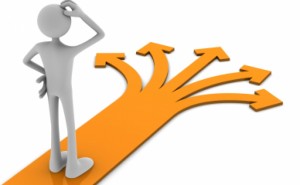